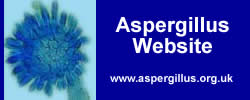 Original Story